СПОРТИВНАЯ НАПРАВЛЕННОСТЬ  ВНЕУРОЧНОЙ ДЕЯТЕЛЬНОСТИ.
Доклад подготовил
учитель физкультуры
Крячко А.В.
МБОУ СОШ №2
Спортивный клуб
«ЛИДЕР»
спортивный клуб
«ЛИДЕР»
Главная цель
-организация и проведение спортивно-массовой работы в школе во внеурочное время.
Задачи спортивного клуба
      -укрепление здоровья и физическое совершенствование учащихся на основе систематически организованных внеклассных спортивно-оздоровительных занятий;- воспитание у школьников общественной активности и трудолюбия, творчества и организаторских способностей;- профилактика асоциальных проявлений в детской и подростковой среде.
спортивный клуб
«ЛИДЕР»
Функции клуба
- проведение внутришкольных соревнований, товарищеских спортивных встреч между классами и другими школами;- организация участия в соревнованиях, проводимых органами управления образования;- проведение широкой пропаганды физической культуры и спорта в школе;- формирование сборных команд образовательного учреждения для участия в соревнованиях более высокого ранга.
спортивный клуб «ЛИДЕР»
Организация работы спортивного клуба школы
Основное руководство деятельности спортивного клуба осуществляют : директор МБОУ СОШ№2 Цебулевская Т.А., учителя физкультуры и педагоги дополнительного образования.
Заречный А.В.
Герасимов С.В.
Крячко А.В.
Черкашин С.С.
Грибенко В.В.
Шульга А.Е.
педагоги Центра творчества ст. Медведовской
спортивный клуб
«ЛИДЕР»
Спортивные кружки и секции клуба «ЛИДЕР»
Баскетбол
Гандбол
Бокс
Каратэ
Теннис
Футбол
Оздоровительная и лечебная гимнастика
Общая физическая подготовка
Атлетическая гимнастика
Стрельба
Начальная военная подготовка
Физкультурно оздоровительный фестиваль «Здоровое поколение»
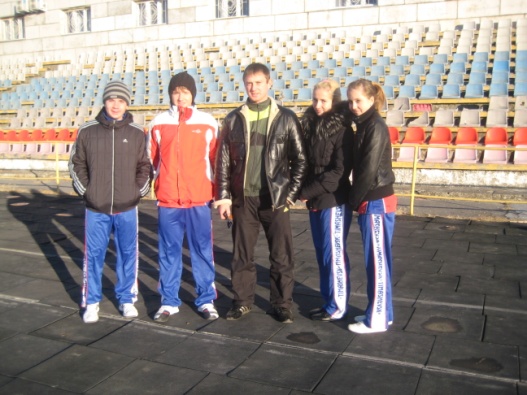 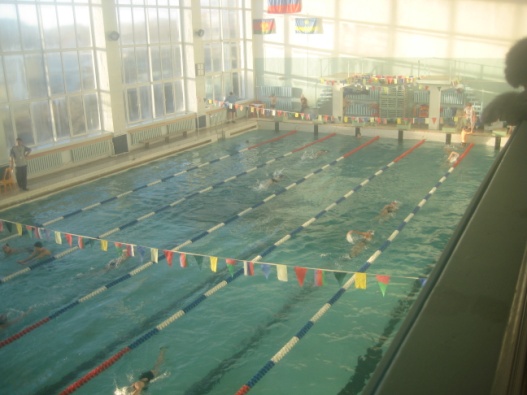 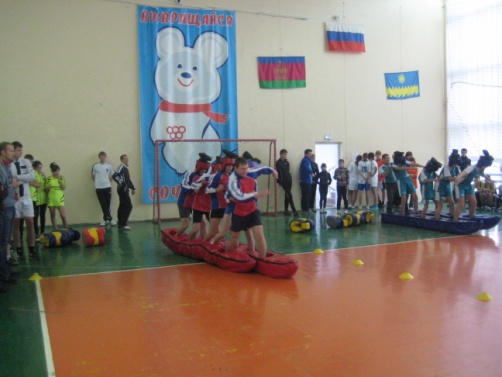 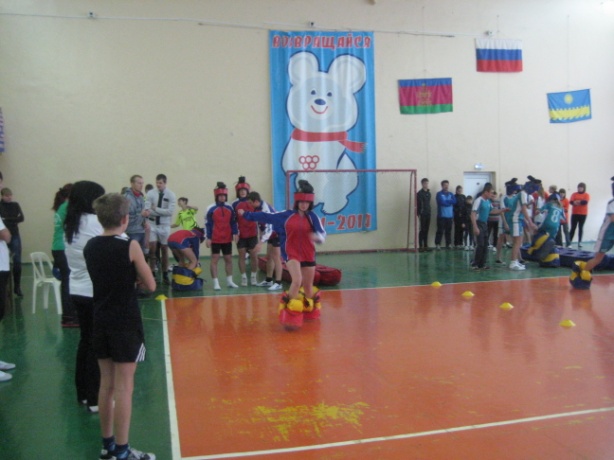 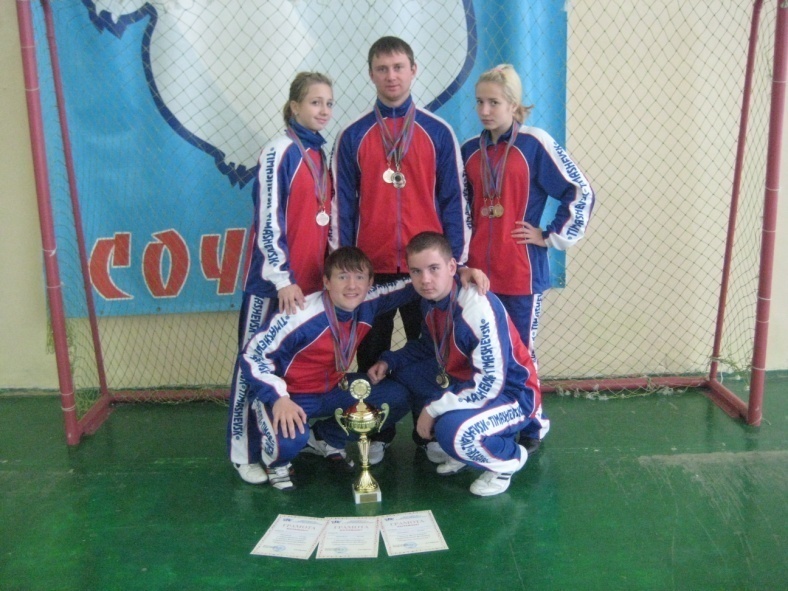 Спортивная деятельность — естественный спутник жизни ребенка, источник радостных эмоций, физического здоровья, обладающего великой воспитательной силой.